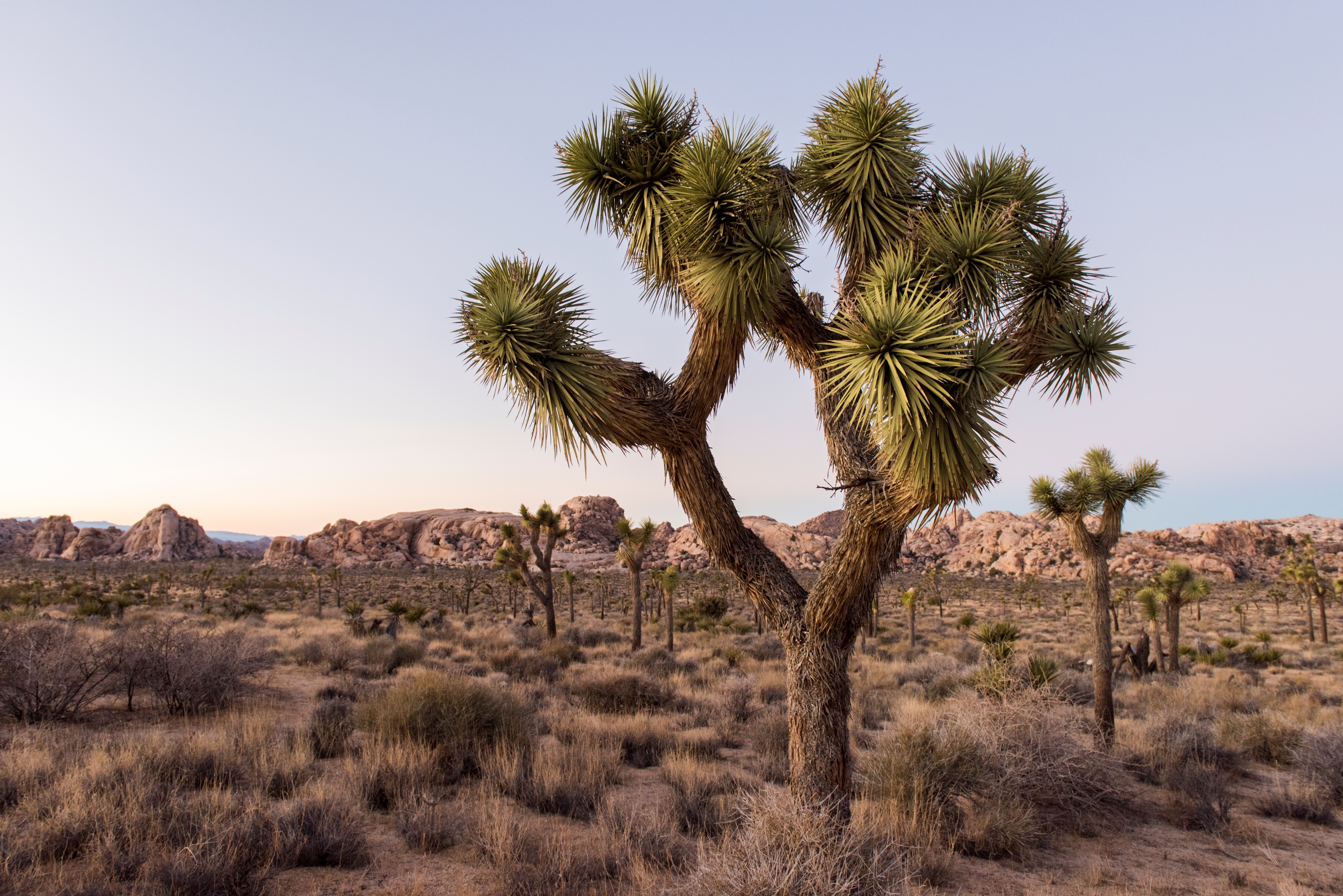 Joshua tree
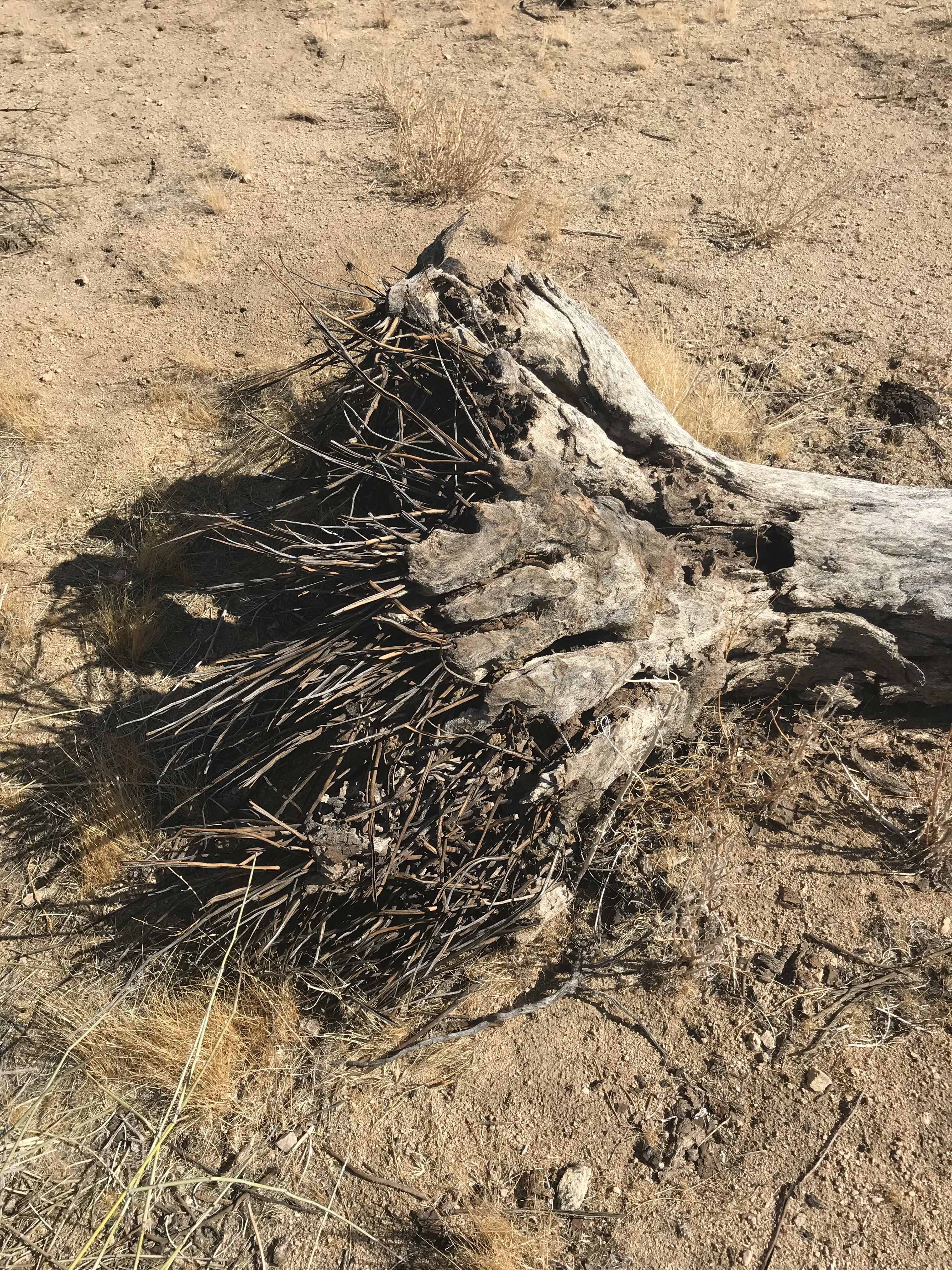 roots
Joshua tree flowers
Mojave yucca
jackrabbit
desert tortoise
quail
rattlesnake
Granite boulder mountains
Oasis of Mara with metamorphic 
mountains in the background